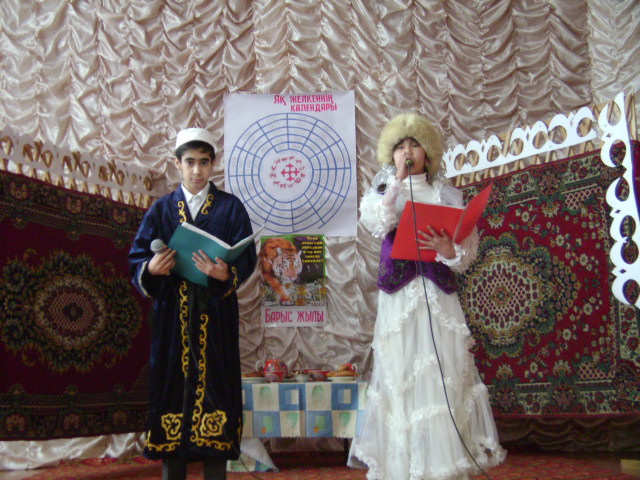 Праздник «Наурыз»
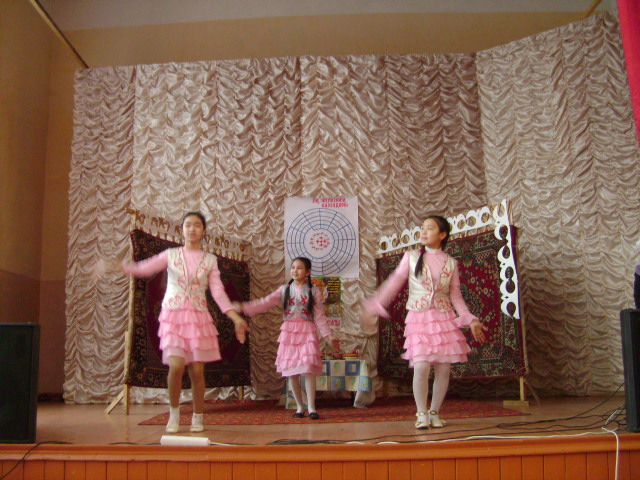 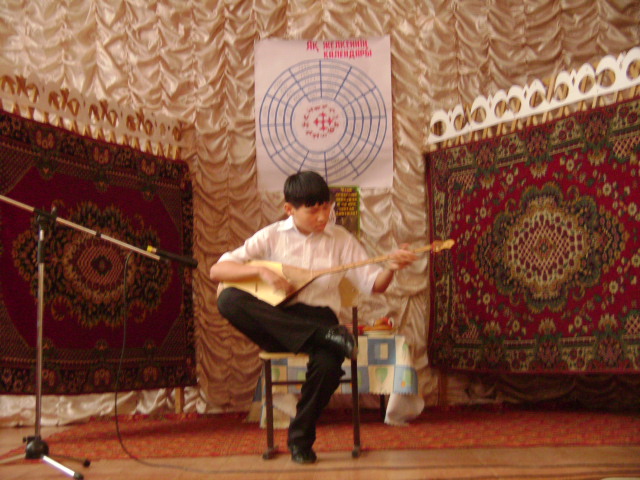 Вечер 
«Встреча 
трех поколений»
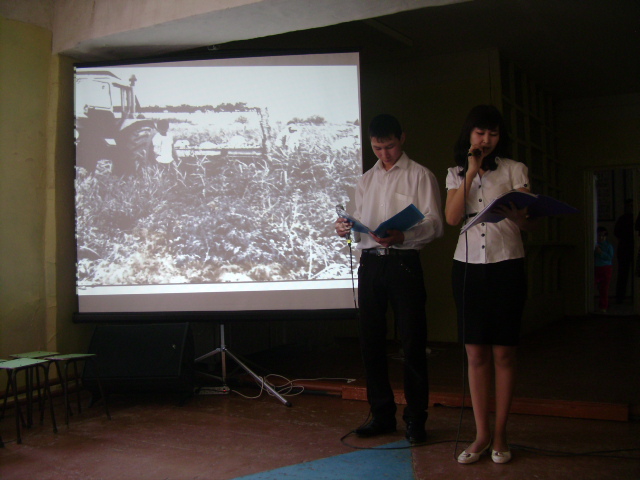